Learning Objective
I will be able to determine the gradient of the tangent line using derivative
Success Criteria
At the end of the lesson, I will be able to:
Determine the gradient of the tangent line using derivative
Activating Prior Knowledge
Instantaneous rate of change
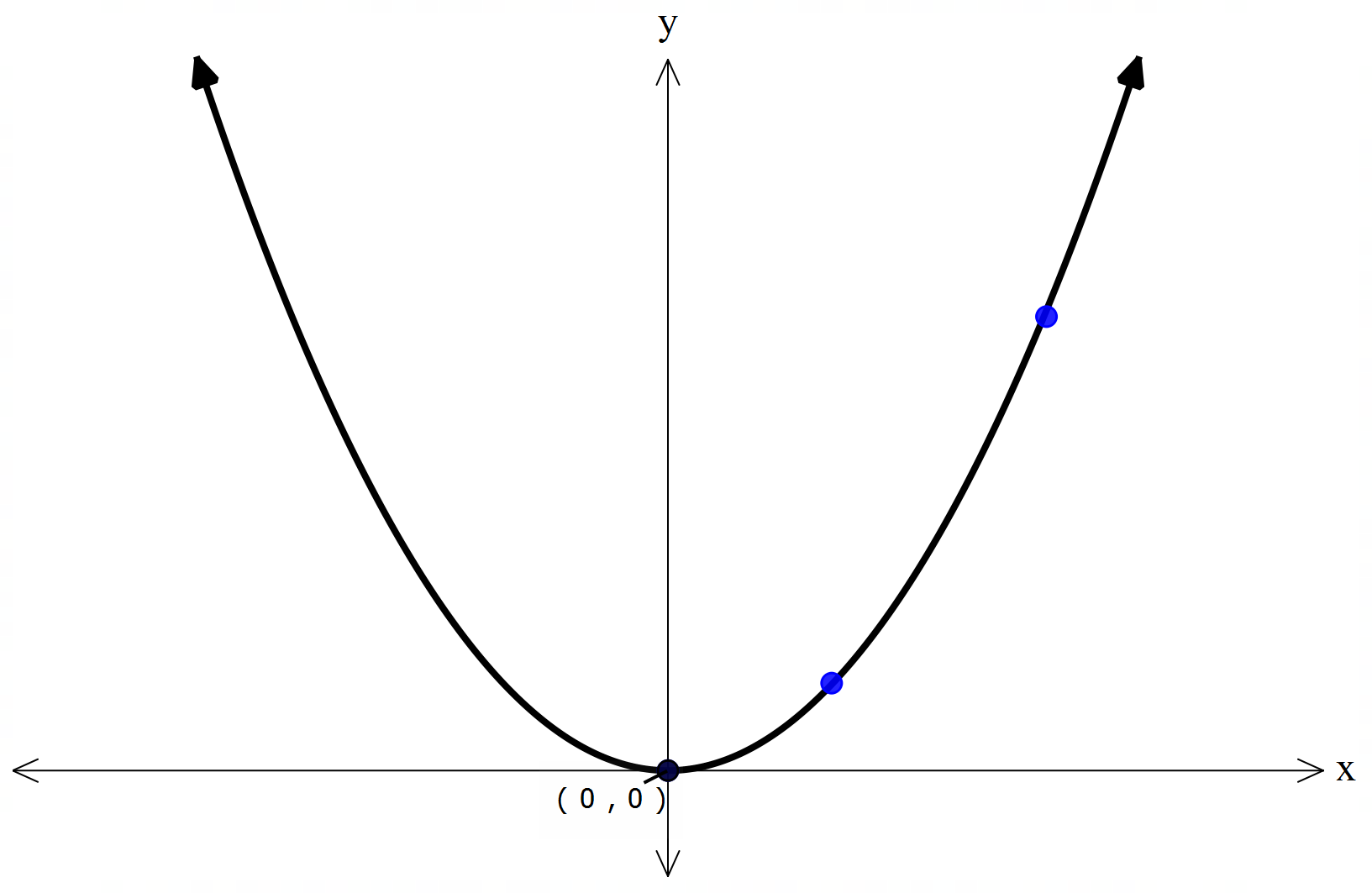 Q
P
Concept Development
Instantaneous rate of change
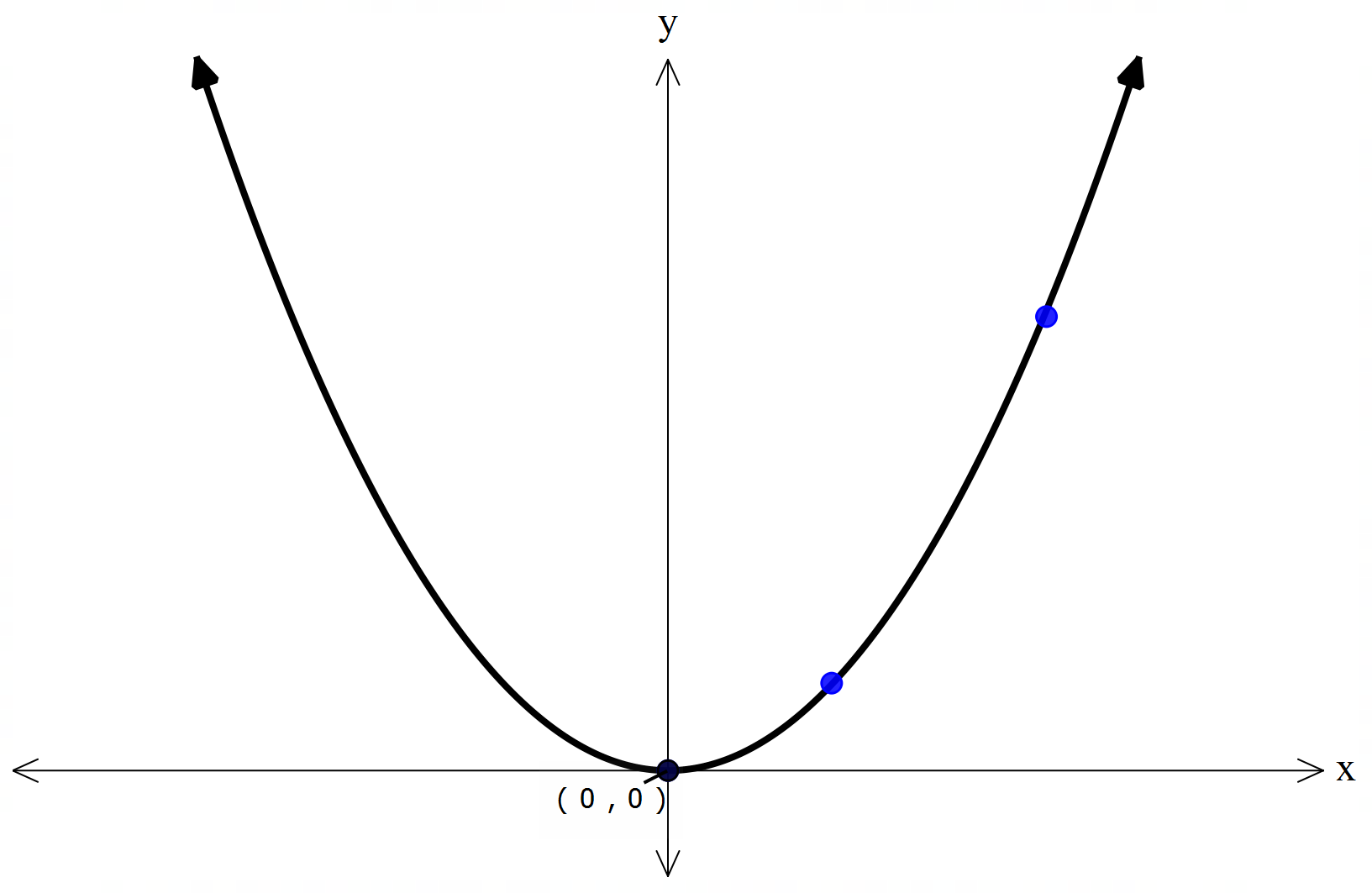 Q
P
Guided Practice
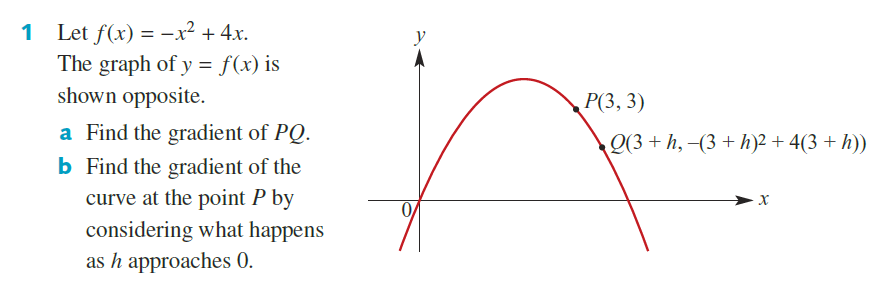 Concept Development
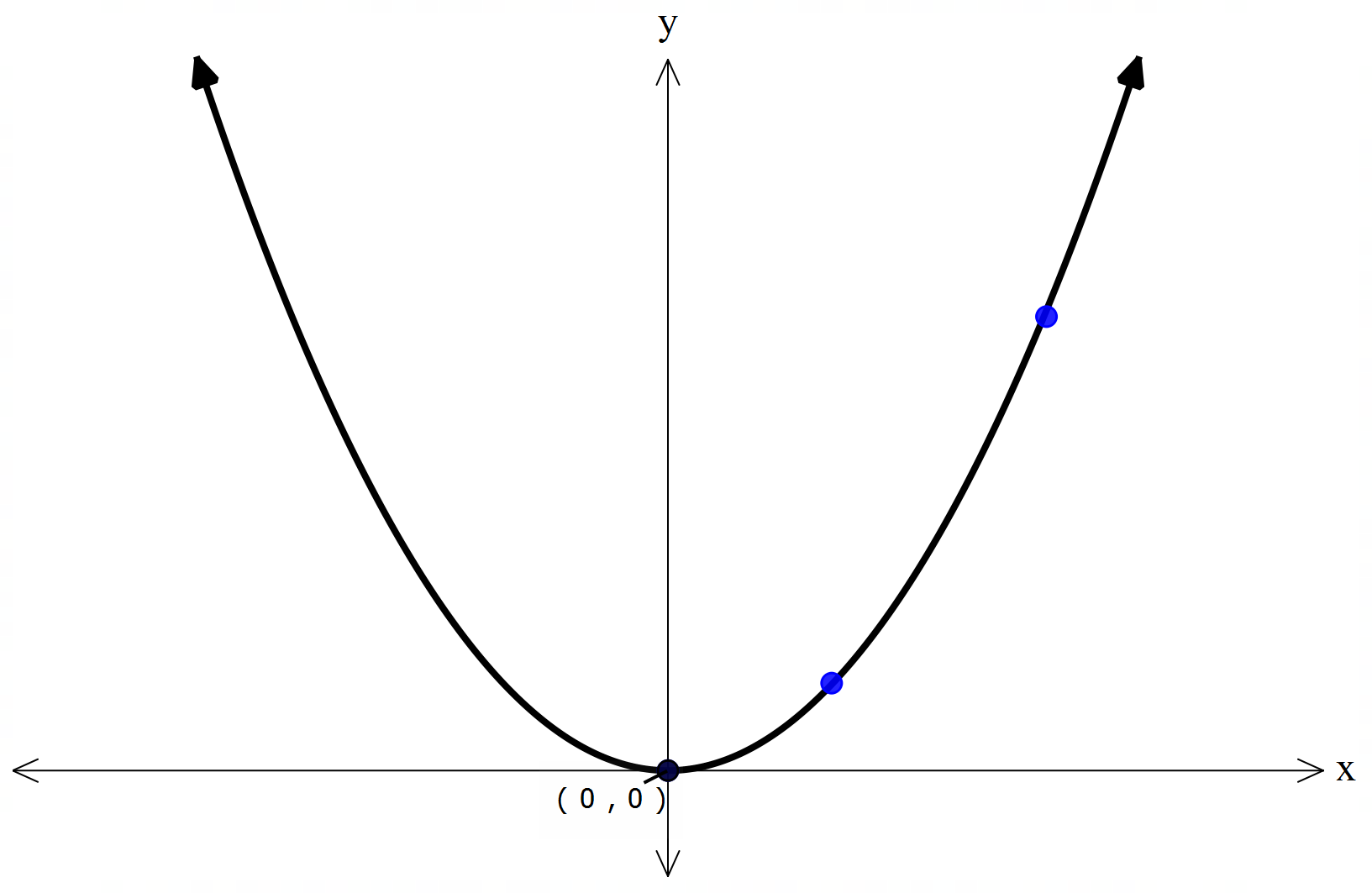 Derivative
Q
P
Guided Practice
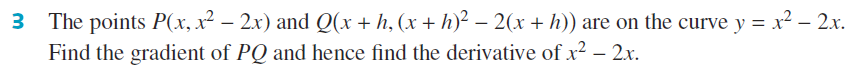 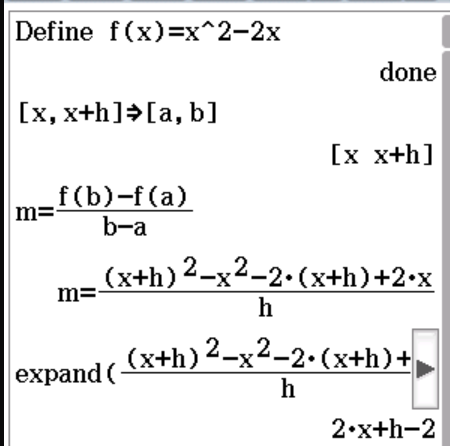 Guided Practice
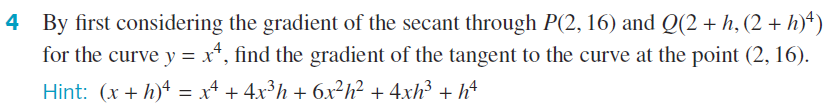 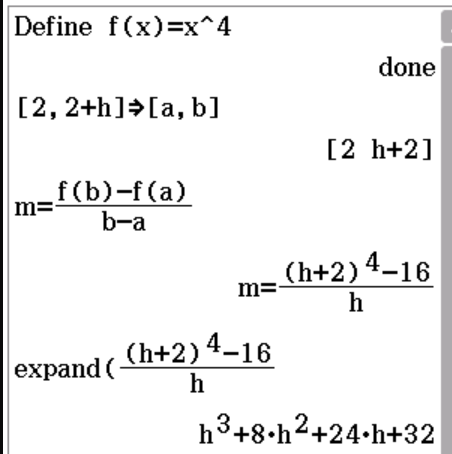 Guided Practice
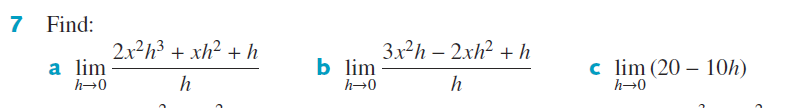 Concept Development
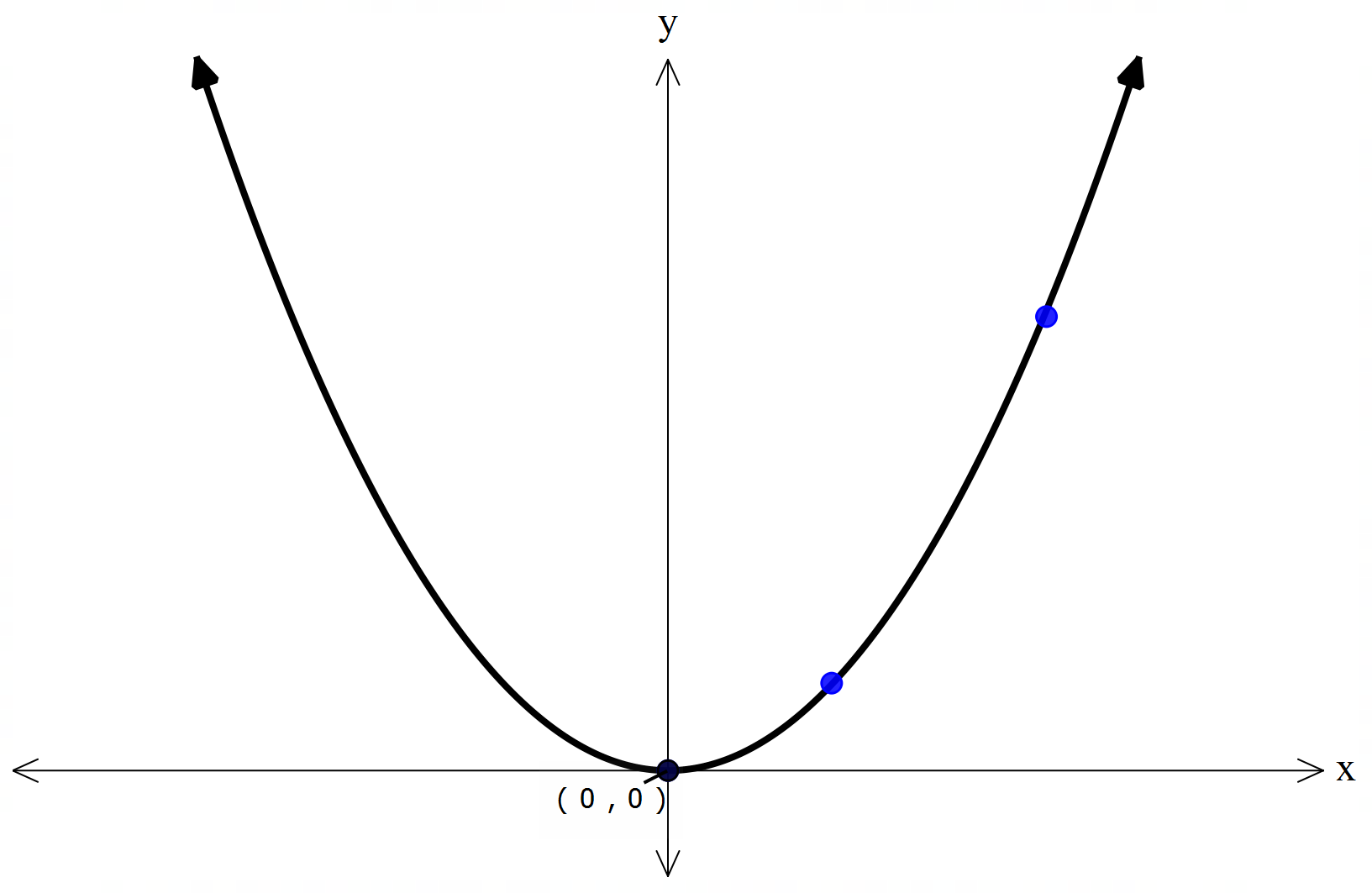 Derivative by First Principles
Q
P
Guided Practice
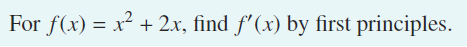 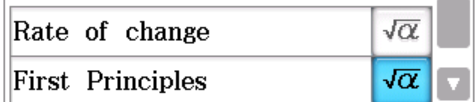 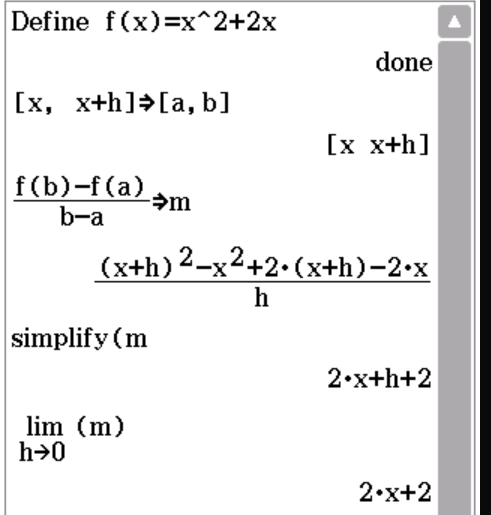 Guided Practice
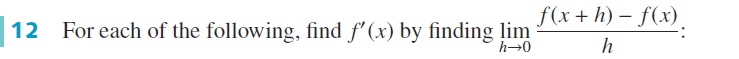 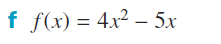 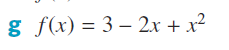 Independent Practice
Complete Cambridge Ex 17C